Metabolic response to surgery
Dr.Nuha Alsaleh
Assistant professor
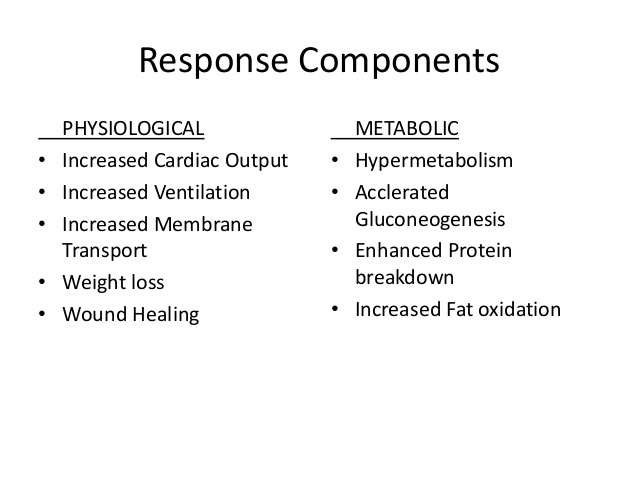 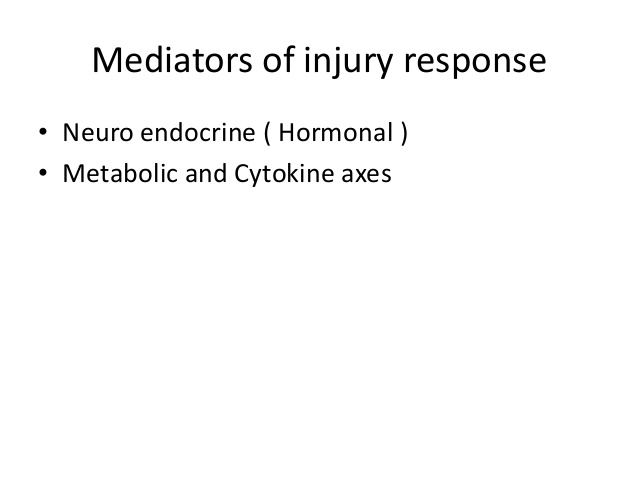 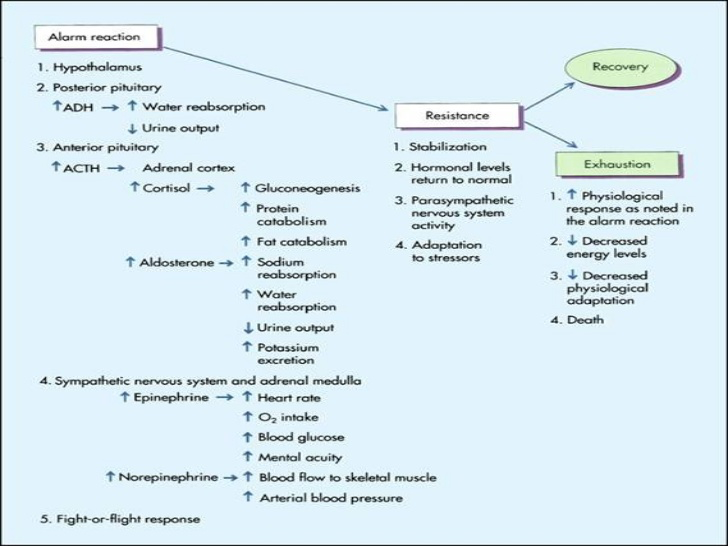 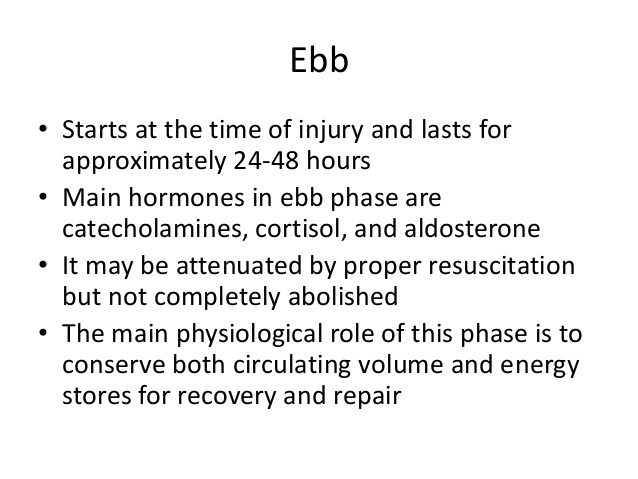 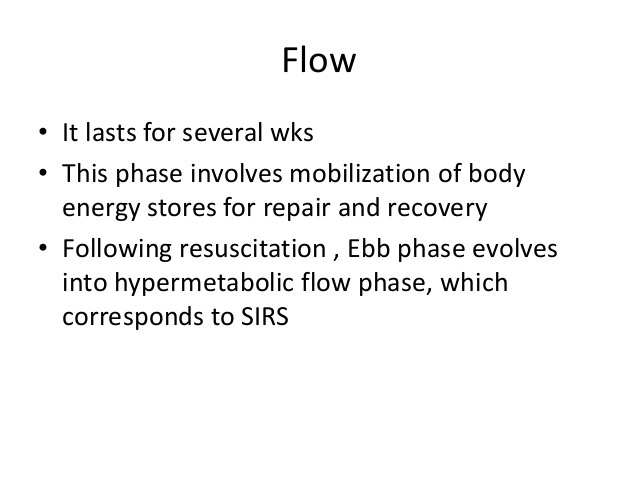